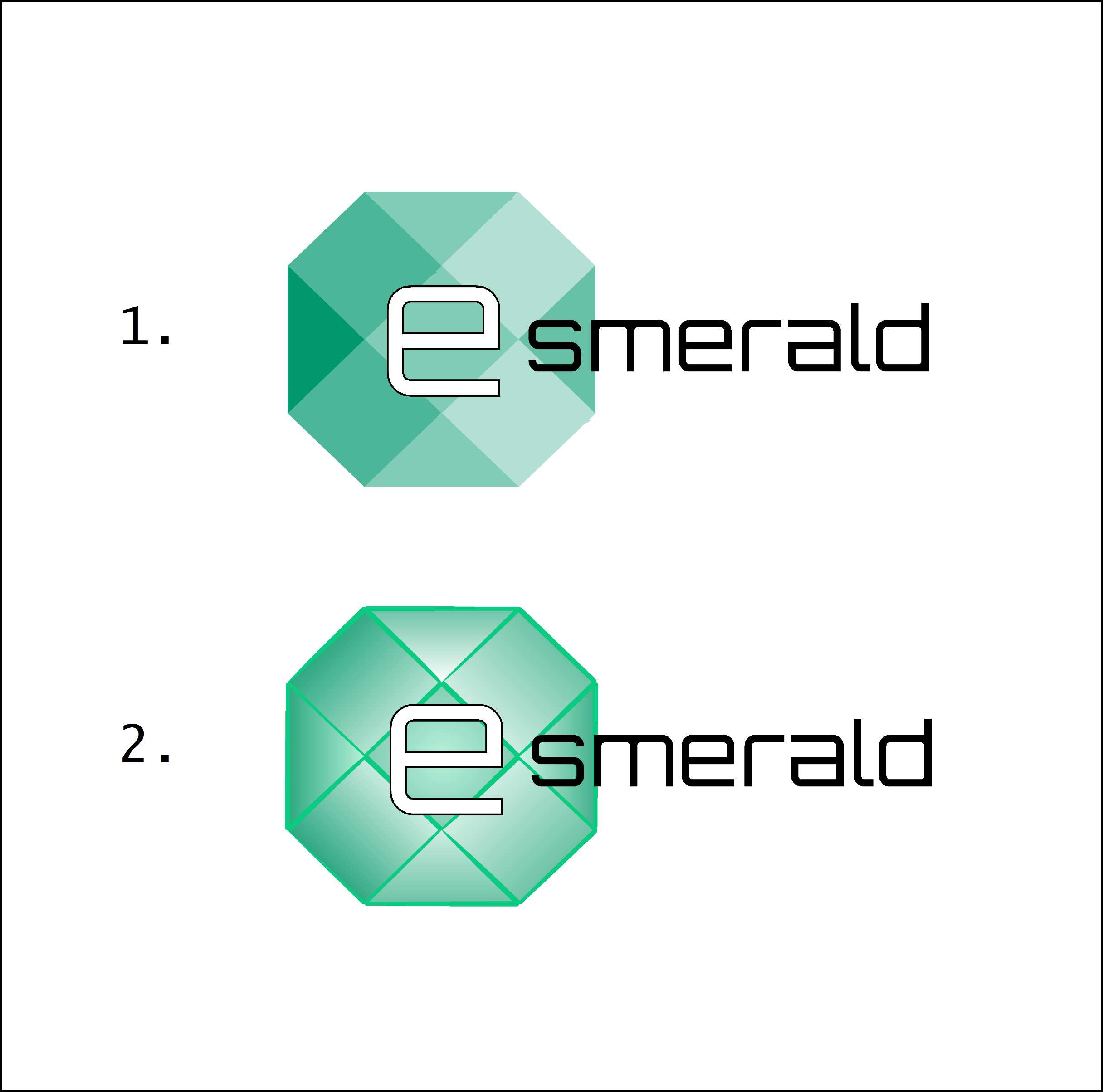 “Migliorare la resilienza delle PMI dopo il lockdown”
SVILUPPO DI NUOVI CANALI E-COMMERCE / M-COMMERCE

By: Internet Web Solutions
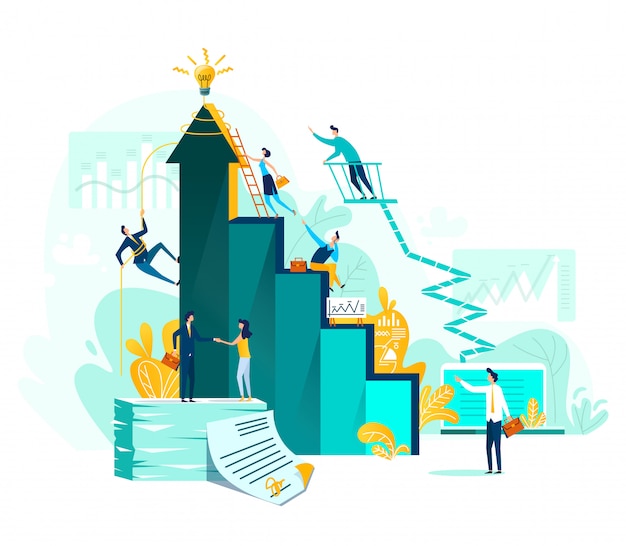 OBIETTIVI E TRAGUARDI
Alla fine di questo modulo sarai in grado di:
Conoscere le basi dell'e-commerce
Valutare i vantaggi e gli svantaggi dell'e-commerce
Riconoscere i principali tipi di e-commerce
Valutare correttamente le opportunità di business
INDICE
Unità 1: Nozioni di base sull'e-commerce per una PMI più resiliente
Cos'è l'e-commerce
Vantaggi e svantaggi dell'e-commerce
Tipi di e-commerce (B2B, B2C, C2B, C2C)
Opportunità di business
UNITÀ 1: Nozioni di base sull'e-commerce per una PMI più resiliente
SEZIONE 1.1.: Cos'è l'e-commerce/m-commerce
L’ e-commerce (o commercio elettronico) è l'attività di acquisto e vendita di beni o servizi tramite Internet, mentre m-commerce si riferisce a quelle transazioni effettuate utilizzando telefoni cellulari e dispositivi simili.
I termini e-commerce e m-commerce (o eCommerce e mCommerce rispettivamente) sono il risultato del ritaglio di "e(lectronic)" e "m(obile)" e dell'aggiunta di "commerce".
UNITÀ 1: Nozioni di base sull'e-commerce per una PMI più resiliente
SEZIONE 1.1.: Cos'è l'e-commerce/m-commerce
Il commercio elettronico utilizza tecnologie come il marketing su Internet, la raccolta e la gestione dei dati, la gestione della catena di approvvigionamento e in particolare quelle che facilitano le transazioni commerciali, come lo scambio elettronico di dati (EDI) e il trasferimento elettronico di fondi (EFT).

EDI è la trasmissione elettronica di informazioni commerciali mediante un formato standardizzato per facilitare le transazioni senza accordi speciali. Include anche lo scambio di documenti come fatture e dati.

EFT è l'automatico scambio o trasferimento di fondi da un conto all'altro tramite mezzi elettronici, all'interno dello stesso istituto finanziario o su più di essi.
UNITÀ 1: Nozioni di base sull'e-commerce per una PMI più resiliente
SEZIONE 1.2.: Vantaggi e svantaggi dell'e-commerce/m-commerce
Essere online consente transazioni ovunque, in qualsiasi momento.
Costi operativi più bassi, che possono essere utilizzati per migliorare la qualità del servizio. 
Semplificare le nostre organizzazioni rende più facile l'avvio e la gestione di un'impresa. 
Accelera e semplifica le transazioni, consentendo nuove finestre di acquisto.
Facilita la ricerca e la scelta dei prodotti desiderati e il confronto tra i marchi senza girovagare e muoversi fisicamente.
Elimina la necessità di stabilire un azienda fisica e la relativa infrastruttura.
UNITÀ 1: Nozioni di base sull'e-commerce per una PMI più resiliente
SEZIONE 1.2.: Vantaggi e svantaggi dell'e-commerce/m-commerce
Non essere fisicamente presenti impedisce ai clienti di valutare le caratteristiche del prodotto come peso e dimensioni relativi, tocco / consistenza e sensazione generale di qualità del prodotto.
Poiché la sua natura lo rende suscettibile alle frodi online (truffe, phishing ...), gli utenti dei siti di e-commerce / m-commerce potrebbero nutrire sfiducia nei confronti di siti, servizi e gateway di pagamento.
UNITÀ 1: Nozioni di base sull'e-commerce per una PMI più resiliente
SEZIONE 1.3.: Tipi di e-commerce
Queste sono le principali tipologie di e-commerce ordinate per mittente e destinatario:
B2B (Business-to-Business)
B2C (Business-to-Consumer)
C2B (Consumer-to-Business)
C2C (Consumer-to-Consumer)
UNITÀ 1: Nozioni di base sull'e-commerce per una PMI più resiliente
SEZIONE 1.3.: Tipi di e-commerce
Ordini
BUSINESS TO BUSINESS (B2B)
Una modalità che può essere aperta a tutte le parti interessate o limitata a un numero di soggetti delimitati e prequalificati (mercato elettronico privato).
Esempi di aziende che commerciano con altre aziende sono società di consulenza che risolvono problemi per altre aziende o fornitori che vendono ai rivenditori.
Elaborazione dell'ordine
Stock
UNITÀ 1: Nozioni di base sull'e-commerce per una PMI più resiliente
SEZIONE 1.3.: Tipi di commercio elettronico
BUSINESS TO CONSUMER (B2C)
Chiamato anche direct-to-consumer, è un modello che include le aziende online che vendono direttamente al grande pubblico. Per fare ciò, i siti e le app tendono ad assomigliare ai cataloghi e utilizzano il software del carrello della spesa.
Al fine di migliorare l'esperienza di navigazione e di acquisto dei clienti, il sito web / app dovrebbe avere un design semplice, pulito e accattivante. Non tutti sono esperti in IT o hanno abbastanza tempo / energia per imparare.
UNITÀ 1: Nozioni di base sull'e-commerce per una PMI più resiliente
SEZIONE 1.3.: Tipi di e-commerce
CONSUMER TO BUSINESS (C2B)
Questa modalità consiste nel fatto che i consumatori creano valore di cui le aziende possono fare uso. Esempi di esso potrebbero essere:
Aziende che pubblicano una proposta di progetto o una necessità online. Dopo averlo esaminato, le persone interessate si candidano per il progetto e viene scelta l'offerta più adatta. 
Utenti tra cui  link sponsorizzati in blog, forum e profili di social media.
A volte, azioni simili non sono necessariamente pagate: ad esempio, gli utenti recensiscono i prodotti online o pubblicano suggerimenti per lo sviluppo o la modifica del prodotto. 
C2B aiuta a riunire consumatori e imprese fornendo loro una piattaforma per convergere uniformemente.
UNITÀ 1: Nozioni di base sull'e-commerce per una PMI più resiliente
SEZIONE 1.3.: Tipi di e-commerce
CONSUMER TO CONSUMER (C2C)
Questo modo di fare affari implica che i clienti facciano affari tra loro, con nessun intermediario visibile nel processo di transazione.
In questo caso, le imprese agiscono come fornitori dell'ambiente in cui avviene la transazione (di solito addebitando una commissione), che spesso assume la forma di marketplaces (eBay, Facebook, Vinted) o annunci su internet.
Un altro aspetto importante di questa modalità è il marketing C2C: gli utenti soddisfatti generano recensioni di prodotti e raccomandazioni per familiari e amici – altamente affidabile
UNITÀ 1: Nozioni di base sull'e-commerce per una PMI più resiliente
SEZIONE 1.4.: Opportunità commerciali
UNO SCENARIO IN CONTINUA EVOLUZIONE
Questa era di sviluppo frenetica richiede entità “agili” in grado di fornire tempestivamente ai clienti i servizi e i prodotti richiesti. 
Inoltre, utilizzando nuove tecnologie e approcci, le aziende stanno entrando in nuovi mercati: ad esempio, attualmente, la raccolta e gestione dei dati degli utenti sta avendo una rilevanza in costante crescita. 
Inoltre, l'aspetto di queste aree non sfruttate fornisce opportunità di crescita che, a sua volta, suscita la comparsa di joint venture per trarne profitto.
UNITÀ 1: Nozioni di base sull'e-commerce per una PMI più resiliente
SEZIONE 1.4.: Opportunità commerciali
NUOVI FONTI DI REDDITO
Attualmente, le tecnologie digitali sono la base di sistemi aziendali vitali, esse alimentano produzione, stoccaggio, pagamento, consegna e assistenza clienti, tra gli altri. 
Questi non sono solo elementi di supporto, ma aprono anche un nuovo mondo di opportunità per lo sviluppo delle aziende poiché i dati ottenuti sul comportamento dei clienti possono essere sfruttati in conoscenze preziose.
Inoltre, queste informazioni possono essere utilizzate per adattare i sistemi a queste tendenze in evoluzione, migliorarando le operazioni e le decisioni aziendali.
Takeaway chiave:
L'e-commerce descrive qualsiasi transazione effettuata su Internet
Questa modalità sostituisce i negozi fisici con quelli digitali, il che, sebbene vantaggioso, comporta anche alcuni svantaggi
Adattarsi alle imprese e ai consumatori che sono uno o entrambi l'acquirente e il venditore è fondamentale per l'e-commerce
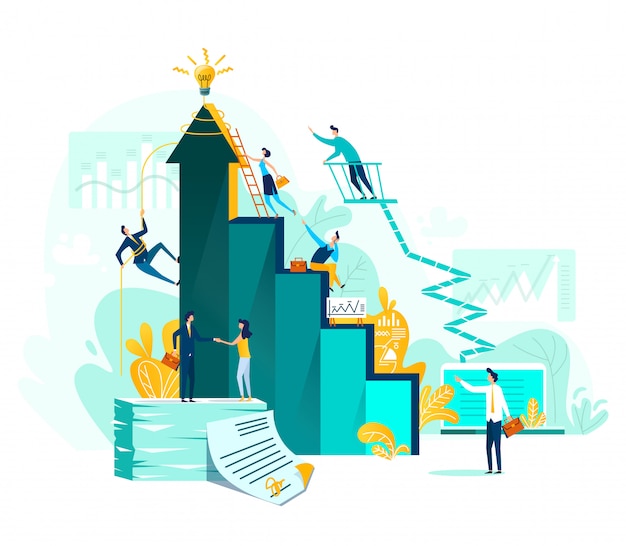 Questo nuovo scenario e la gestione dei dati prodotti dagli utenti aprono nuove e vaste opportunità di business
Test di valutazione
2. Business to people (B2P): 

a.- Si prende cura dei bisogni delle persone
b.- Si concentra sullo sviluppo di connessioni commerciali con le persone
c.- Non esiste
3. Le principali app Business to Customer (B2C) hanno:
a.- Perfetta integrazione tra le app
b.- Un design semplice, pulito e accattivante 
c.- Animazioni eleganti
M-commerce si riferisce a:

a.- Il mio commercio
b.- Commercio online mobile
c.- Commercio medio
4. Gli scenari in continua evoluzione richiedono:

a.- Entità agili in grado di soddisfare le esigenze dei clienti
b.- Non modificare la nostra proposta
c.- Cambiare tutti i dispositivi tecnologici
5. L'e-commerce riduce i costi?

a.- No
b.- Sì
c.- Solo per le grandi aziende tecnologiche
Test di valutazione
2. Business to people (B2P): 

a.- Si prende cura dei bisogni delle persone
b.- Si concentra sullo sviluppo di connessioni commerciali con le persone
c.- Non esiste
3. Le principali app Business to Customer (B2C) hanno:
a.- Perfetta integrazione tra le app
b.- Un design semplice, pulito e accattivante 
c.- Animazioni eleganti
M-commerce si riferisce a:

a.- Il mio commercio
b.- Commercio online mobile
c.- Commercio medio
4. Gli scenari in continua evoluzione richiedono:

a.- Entità agili in grado di soddisfare le esigenze dei clienti
b.- Non modificare la nostra proposta
c.- Cambiare tutti i dispositivi tecnologici
5. L'e-commerce riduce i costi?

a.- No
b.- Sì
c.- Solo per le grandi aziende tecnologiche
UNITÀ 1: Nozioni di base sull'e-commerce per una PMI più resiliente
FONTI
New Brunswick administration --- https://www2.snb.ca/content/snb/en/sites/licensing/vendor/eft-faq.html#:~:text=Electronic%20funds%20transfer%20(EFT)is,%2C%20through%20computer%2Dbased%20systems

Investopedia --- https://www.investopedia.com/terms/b/btob.asp

Inveon --- https://www.inveon.com/data-driven-marketing-and-management-for-e-commerce-platforms

Indeed --- https://www.indeed.com/career-advice/career-development/consumer-to-business#:~:text=Examples%20of%20how%20consumer%20to,cut%20of%20the%20ad%20revenue
Grazie!